Dinosaurs
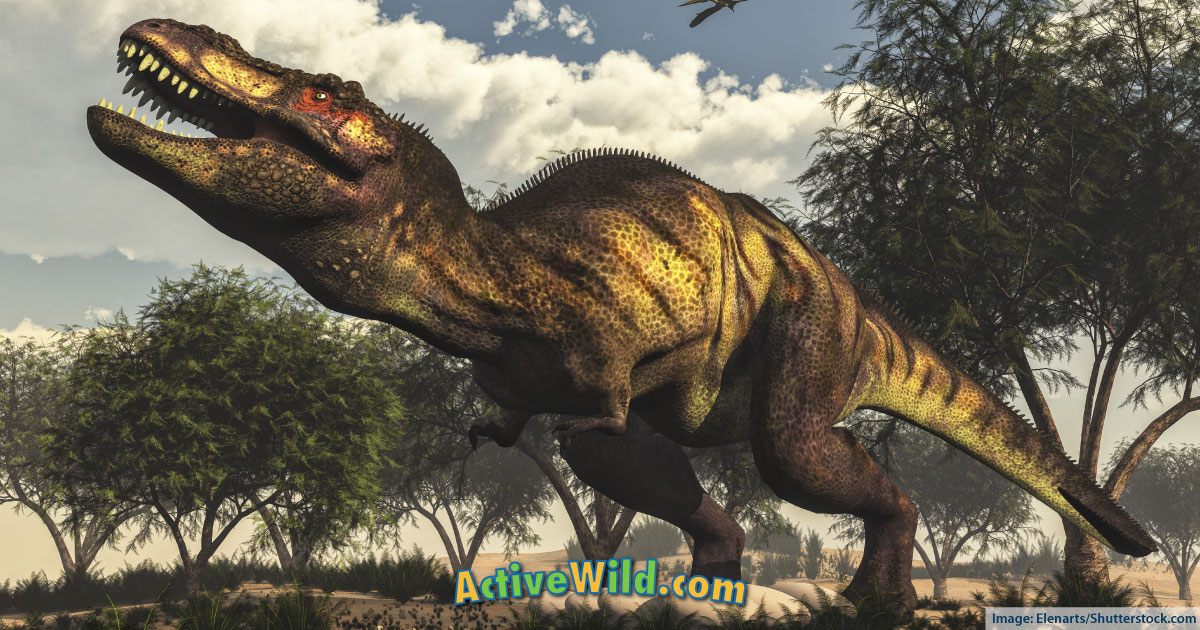 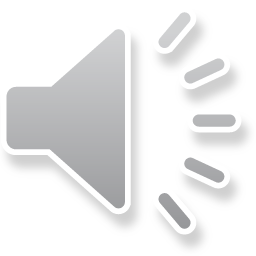 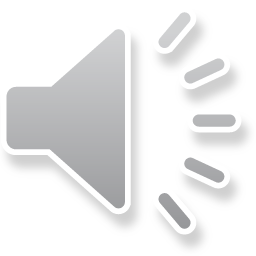 by   ISLa  Gaffney
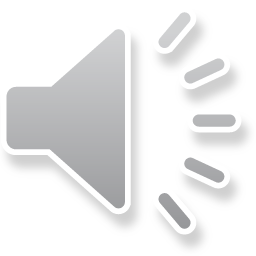 Some dinosaurs had scales, claws and tails.
The pterodactyl has a silent p. The pterodactyl flew in the sky.
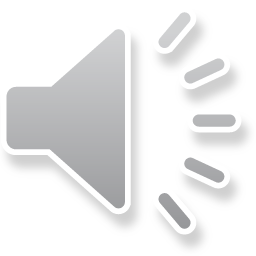 Dinosaurs laid eggs.
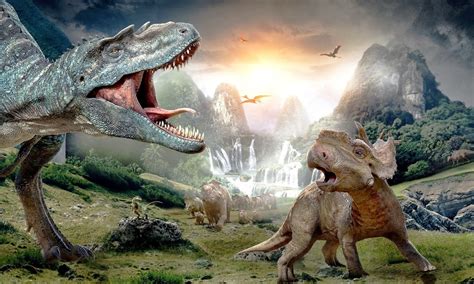 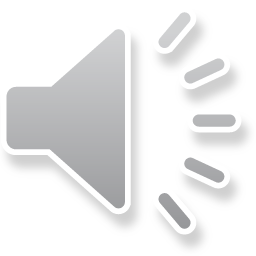 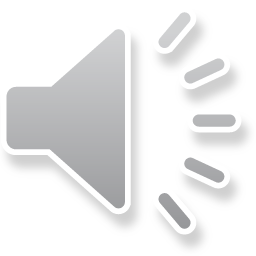